My Autobiography: The Code Weaver's Tapestry: A Journey in Technology and Community
A KEYNOTE PRESENTATION BY TABITHA WANJIKU
REG NO:C025-01-0587/2020
Roots in Ongata Rongai
Growing up in Ongata Rongai, Kenya, provided a rich backdrop for my journey into the world of technology.
Vibrant Community Life:
Ongata Rongai boasted a vibrant community life, characterized by close-knit bonds and a sense of belonging.
The community's support and camaraderie fostered an environment conducive to exploration and growth.
Early Fascination with Technology:
From a young age, I was captivated by the allure of technology and mechanics.
The sight of gadgets and devices piqued my curiosity, sparking a deep-seated interest in understanding how they worked.
Curiosity-Driven Exploration:
Driven by an insatiable curiosity, I embarked on a journey of exploration, dissecting household appliances to uncover their inner workings.
These early experiences laid the foundation for my passion for technology and set the stage for future endeavors.
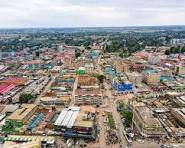 College odyssey
Description: Transitioning to Dedan Kimathi University of Technology
Highlights:
Rigorous academic curriculum
Hands-on experiences in Information Technology
Challenges and triumphs in mastering programming, networking, and cybersecurity
Collaboration with professors and peers
Personal growth and resilience developed through late-night study sessions and collaborative projects
Reflections on the holistic approach to Information Technology
Hands-on projects demonstrating practical application of IT principles
Transition from spectator to active participant in the IT field
Reflections on the transformative nature of the IT journey
Aspirations for future contributions to the field of Information Technology
Challenges and Triumphs
Challenges:
Bike Accident: Faced physical and emotional trauma, but emerged stronger and more grateful.
Data Loss: Learned the importance of backups and proactive project management.
Balancing Act: Juggled academics, activities, and personal commitments, building resilience.
Triumphs:
Overcoming Obstacles: Each hurdle strengthens my determination to succeed.
Resilience: Emerged stronger and more adaptable from adversity.
Gratitude: The journey itself and the lessons learned hold immense value.

My journey wasn't without challenges - a bike accident tested my resilience, data loss highlighted the need for backups, and balancing commitments fostered resourcefulness. But these hurdles also became triumphs. Each obstacle strengthened my resolve, and I emerged more grateful for the journey and the lessons learned. Through it all, I've gained a deeper appreciation for the human spirit's ability to overcome adversity and achieve greatness
Unveiling the Tech World: Real-World Experience
Highlights:
Internships: Applied knowledge to real projects, witnessed tech's impact.
Externships: Shadowed professionals, explored career paths.
Networking Events: Connected with professionals, learned about trends.
Conferences: Stayed current, met thought leaders.
Hands-on Projects: Solved real-world problems, collaborated with industry.
Professional Skills Development: Learned teamwork, communication, and adaptability.

Diving into the tech industry through internships, externships, events, and conferences broadened my horizons. I witnessed technology in action, explored career paths, learned from experts, and collaborated on real-world projects. These experiences honed my skills and ignited my passion to contribute to the ever-evolving world of tech.
Charting My Tech Odyssey
Highlights:
Excited for emerging technologies and their impact.
Advocate for ethical and responsible tech use.
Aspiring to build a pet care management ecosystem (AI chatbot, services).
Passionate about leveraging tech for social good.
Committed to lifelong learning and adaptability.
Envisioning entrepreneurial ventures and innovation.
Championing diversity, equity, and inclusion in tech.
Seeking interdisciplinary collaboration and partnerships.
Aiming to bridge the digital divide through technology.
Shorter Text:
The future beckons, filled with the promise of innovation and positive change. Emerging technologies ignite my spirit, while ethical considerations guide my path. I envision a pet care ecosystem powered by AI and a future dedicated to social good. Lifelong learning fuels my ambition for impactful ventures. Diversity and collaboration will be cornerstones as I strive to bridge the digital divide and build a brighter future for all.
CONCLUSION: Epilogue: A Tapestry Woven with Gratitude
Highlights:
Gratitude for experiences and mentors.
Pride in overcoming challenges and making an impact.
Commitment to continuous growth and paying it forward.
Anticipation for a future filled with innovation and impact.

With a heart full of gratitude, I close this chapter. From Ongata Rongai to the global tech stage, my journey is a testament to perseverance. I cherish the mentors who guided me and the challenges that made me stronger. My legacy, woven with innovation and social impact, is just beginning. Armed with passion and a spirit of giving back, I eagerly embrace the future, ready to leave a lasting mark on the world of technology.
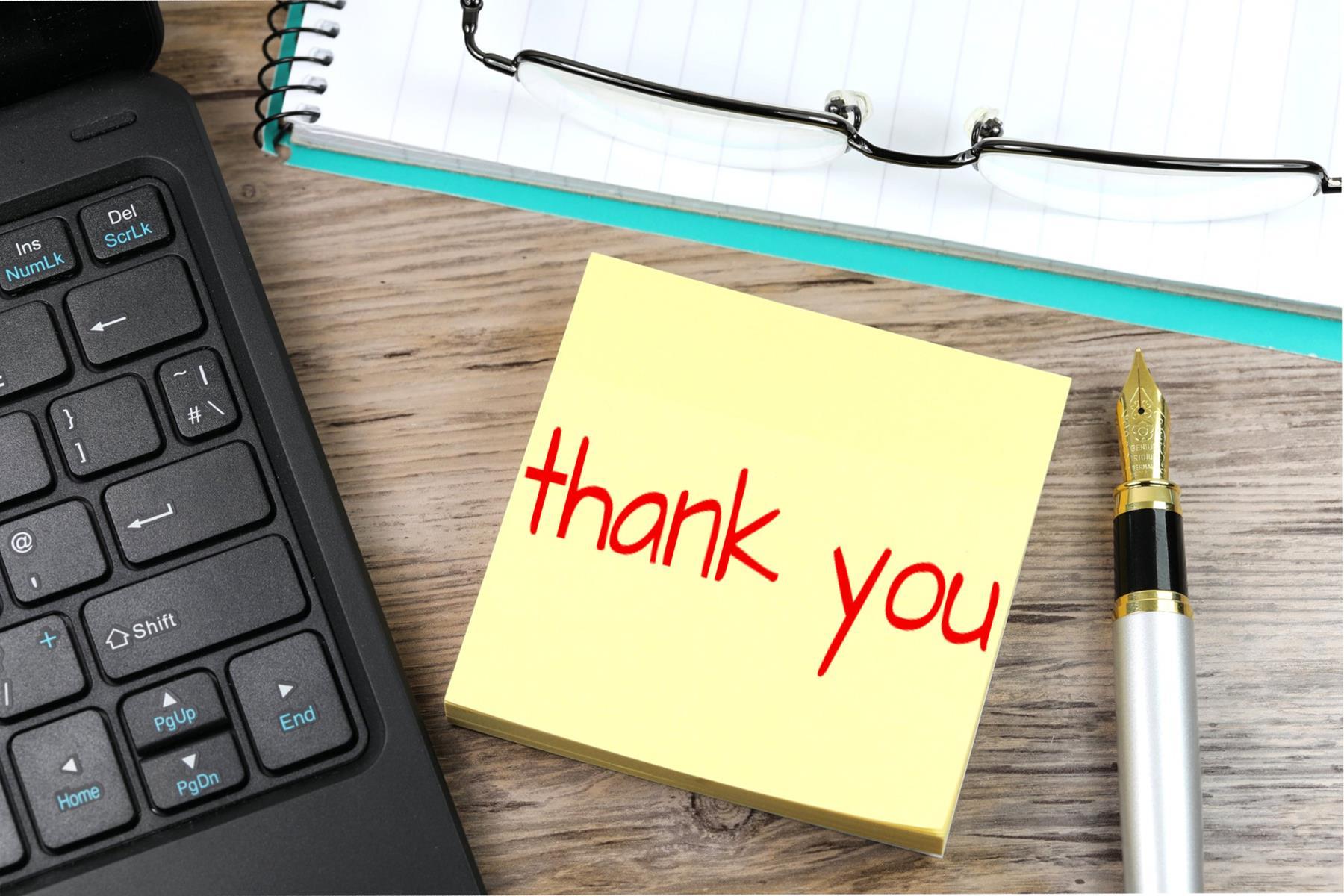